Актуальные изменения 
в законодательстве 
о контрактной системе

Богданова Мария Сергеевна

Начальник отдела правовой работы
Департамента государственных закупок Свердловской области
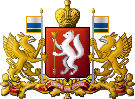 Приостановлена органами Федерального казначейства проверка сведений, направляемых заказчиками в Реестр контрактов
Постановление Правительства РФ от 29.12.2017 № 1689 

Приостановлено действие подпункта «в» пункта 14 Правил ведения реестра контрактов, заключенных заказчиками, утвержденных постановлением Правительства РФ № 1084 от 28.11.2013 в части проверки непротиворечивости содержащихся в представленных заказчиком информации и документах данных:

о сроке исполнения контракта, количестве товара, объеме работ и услуг (при наличии) и единицах измерения;

непротиворечивости содержащихся в представленных информации и документах данных об исполнении и расторжении контракта друг другу и условиям принимаемого (принятого) к учету бюджетного обязательства получателя средств соответствующего бюджета
Федеральный закон от 29.12.2017 № 475-ФЗ «О внесении изменений в Федеральный закон «О контрактной системе в сфере закупок товаров, работ, услуг для обеспечения государственных и муниципальных нужд» 
и статью 18 Федерального закона «О внесении изменений в 
отдельные законодательные акты Российской Федерации»
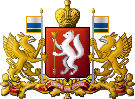 Расширен перечень случаев, когда заказчик может производить закупку у единственного поставщика (подрядчика, исполнителя):

заключение органами государственной власти РФ, органами государственной власти субъектов РФ, органами местного самоуправления контрактов на оказание услуг по осуществлению рейтинговых действий юридическими лицами, признаваемыми в соответствии с законодательством РФ кредитными рейтинговыми агентствами, а также иностранными юридическими лицами, осуществляющими рейтинговые действия за пределами территории РФ (п. 53 ч. 1 ст. 93 Закона о контрактной системе);
Федеральный закон от 29.12.2017 № 475-ФЗ «О внесении изменений в Федеральный закон «О контрактной системе в сфере закупок товаров, работ, услуг для обеспечения государственных и муниципальных нужд» 
и статью 18 Федерального закона «О внесении изменений в 
отдельные законодательные акты Российской Федерации»
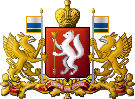 - осуществление закупки работ по модернизации федеральных государственных информационных систем для информационно-правового обеспечения деятельности палат Федерального Собрания РФ и услуг по сопровождению таких систем (п. 54 ч. 1 ст. 93 Закона о контрактной системе)

Внесен ряд иных уточнений в связи с введением данных норм (ч. 15 ст. 34 Закона о контрактной системе, ч. 3 ст. 93 Закона о контрактной системе, п.1 ч.4 ст. 94 Закона о контрактной системе).

Исключен ряд переходных положений в части размещения планов-графиков закупок заказчиками, уполномоченными органами, уполномоченными учреждениями Республики Крым и городов федерального значения Севастополя.
Федеральный закон от 29.12.2017 № 475-ФЗ «О внесении изменений в Федеральный закон «О контрактной системе в сфере закупок товаров, работ, услуг для обеспечения государственных и муниципальных нужд» 
и статью 18 Федерального закона «О внесении изменений в 
отдельные законодательные акты Российской Федерации»
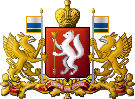 Ввод в действие новых требований к банковским гарантиям, используемым в качестве обеспечения заявок и исполнения контрактов, перенесён на 01 июня 2018 года (Предполагалось, что с 01.01.2018 Министерство финансов РФ будет вести отдельный перечень банков, уполномоченных выдавать банковские гарантии в рамках контрактной системы. Для этого законодателем была разработана новая редакция части 1 статьи 45 Закона о контрактной системе, а сама статья 45 дополняется частями 1.1 и 1.2.). 

Из-под действия Закона о контрактной системе выведены закупки товаров, работ, услуг, связанных созданием и функционированием средств связи и информационных технологий в соответствии с Федеральным законом от 7 июня 2013 года № 108-ФЗ «О подготовке и проведении в Российской Федерации чемпионата мира по футболу FIFA 2018 года, Кубка конфедераций FIFA 2017 года и внесении изменений в отдельные законодательные акты Российской Федерации».

Федеральный закон вступил в силу с 29 декабря 2017 года
Федеральный закон от 31.12.2017 № 503-ФЗ «О внесении изменений в Федеральный закон «Об отходах производства и потребления" и отдельные законодательные акты 
Российской Федерации»
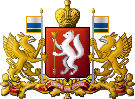 Пункт 8 части 1 статьи 93 Закона о контрактной системе изложен в новой редакции:

8) оказание услуг по водоснабжению, водоотведению, теплоснабжению, обращению с твердыми коммунальными отходами, газоснабжению (за исключением услуг по реализации сжиженного газа), по подключению (присоединению) к сетям инженерно-технического обеспечения по регулируемым в соответствии с законодательством Российской Федерации ценам (тарифам), по хранению и ввозу (вывозу) наркотических средств и психотропных веществ.

Пункт 43 части 1 статьи 93 Закона о контрактной системе признан утратившим силу

Федеральный закон вступил в силу с 31 декабря 2017 года
Федеральный закон от 31.12.2017 № 504-ФЗ «О внесении изменений в Федеральный закон «О контрактной системе в сфере закупок товаров, работ, услуг для обеспечения государственных и муниципальных нужд»
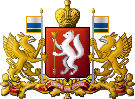 С 11.01.2018 вводится в действие новая редакция части 11 статьи 31 Закона о контрактной системе, которая устанавливает право заказчика в случае отказа от заключения контракта с победителем определения поставщика (подрядчика, исполнителя) по основаниям, предусмотренным частями 9 и 10 статьи 31 Закона о контрактной системе, заключить контракт с иным участником закупки, который предложил такую же, как и победитель такой закупки, цену контракта или предложение о цене контракта которого содержит лучшие условия по цене контракта, следующие после условий, предложенных победителем. 

При этом такой контракт заключается в порядке, установленном для заключения контракта в случае уклонения победителя закупки от заключения контракта.
Федеральный закон от 31.12.2017 № 504-ФЗ «О внесении изменений в Федеральный закон «О контрактной системе в сфере закупок товаров, работ, услуг для обеспечения государственных и муниципальных нужд»
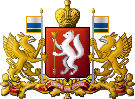 Вместе с тем, победитель закупки, с которым заказчик отказался заключить контракт по основаниям, указанным в части 9 и пункте 1 части 10 статьи 31 Закона о контрактной системе, не считается уклонившимся от заключения контракта и, соответственно, сведения о нём не направляются в ФАС для включения в Реестр недобросовестных поставщиков.

Единственным исключением является отказ заказчика от заключения контракта по основанию, предусмотренному пунктом 2 части 10 статьи 31 Закона о контрактной системе. В этом случае победитель признаётся уклонившимся от заключения контракта, и информация о нём подлежит направлению в УФАС по СО для решения вопроса о включении в Реестр недобросовестных поставщиков.
Федеральный закон от 31.12.2017 № 504-ФЗ «О внесении изменений в Федеральный закон «О контрактной системе в сфере закупок товаров, работ, услуг для обеспечения государственных и муниципальных нужд»
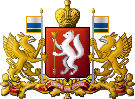 Пункт 1 части 1 статьи 33 Закона о контрактной системе изложен в новой редакции.

Исключено: описание объекта закупки должно носить объективный характер.

Изменения: 

до 11.01.2018 в описание объекта закупки указывается, в том числе наименование места происхождения товара или наименование производителя, после 11.01.2018 наименование страны происхождения товара;

после 11.01.2018 допускается использование в описании объекта закупки указания на товарный знак при условии сопровождения такого указания словами «или эквивалент».
Федеральный закон от 31.12.2017 № 504-ФЗ «О внесении изменений в Федеральный закон «О контрактной системе в сфере закупок товаров, работ, услуг для обеспечения государственных и муниципальных нужд»
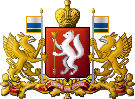 Изменён порядок рассмотрения контрольными органами обращений физических лиц, в том числе жалоб на действия (бездействие) заказчика, уполномоченного органа, уполномоченного учреждения, комиссии по осуществлению закупок, контрактной службы, контрактного управляющего - статья 99 Закона о контрактной системе дополнена частью 15.1.

Если физическое лицо, в том числе индивидуальный предприниматель, не соответствует требованиям, установленным в соответствии с законодательством Российской Федерации к лицам, осуществляющим поставку товара, выполнение работы, оказание услуги, являющихся объектом закупки (например, у физического лица отсутствует лицензия, членство в СРО и т.п.), то жалоба такого физического лица (в том числе индивидуального предпринимателя) подлежит рассмотрению контрольным органом в сфере закупок в соответствии с Федеральным законом от 2 мая 2006 года № 59-ФЗ «О порядке рассмотрения обращений граждан Российской Федерации».
Федеральный закон от 31.12.2017 № 504-ФЗ «О внесении изменений в Федеральный закон «О контрактной системе в сфере закупок товаров, работ, услуг для обеспечения государственных и муниципальных нужд»
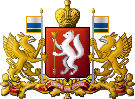 Пункт 2 части 3 и часть 4 статьи 104 Закона о контрактной системе изложены в новой редакции.

В Реестр недобросовестных поставщиков не включается информация об ИНН публично-правовых образований, являющихся учредителями юридических лиц (новая редакция пункта 2 части 3 статьи 104 Закона о контрактной системе):

Обязанность заказчика направлять сведения об уклонившемся от заключения контракта участнике закупки теперь не связана с заключением контракта заказчиком со следующим участником (новая редакция части 4 статьи 104 Закона о контрактной системе). 
В случае, если победитель определения поставщика (подрядчика, исполнителя) признан уклонившимся от заключения контракта, заказчик в течение трех рабочих дней с даты признания победителя уклонившимся от заключения контракта направляет в контрольный орган в сфере закупок информацию, предусмотренную пунктами 1 - 3 части 3 данной статьи, а также документы, свидетельствующие об уклонении победителя от заключения контракта.
Федеральный закон от 31.12.2017 № 504-ФЗ «О внесении изменений в Федеральный закон «О контрактной системе в сфере закупок товаров, работ, услуг для обеспечения государственных и муниципальных нужд»
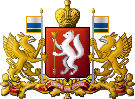 В электронной форме проводятся: 
открытый конкурс,
конкурс с ограниченным участием,
двухэтапный конкурс,
электронный аукцион,
запрос котировок,
запрос предложений. 

С 1 июля 2018 года все заказчики, уполномоченные органы и уполномоченные учреждения вправе применять новые электронные способы закупок в случаях, установленных Правительством РФ.
С 1 января 2019 года все заказчики, уполномоченные органы и уполномоченные учреждения обязаны проводить электронные процедуры. С этой же даты устанавливается запрет на проведение открытого конкурса, конкурса с ограниченным участием, двухэтапного конкурса, запроса котировок, запроса предложений в обычной, бумажной форме.
Федеральный закон от 31.12.2017 № 504-ФЗ «О внесении изменений в Федеральный закон «О контрактной системе в сфере закупок товаров, работ, услуг для обеспечения государственных и муниципальных нужд»
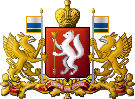 В электронных процедурах, закрытых электронных процедурах, запросах котировок и запросах предложений лоты выделяться не могут.

Проведение электронных процедур – на электронных площадках, закрытых электронных процедур – на специализированных электронных площадках.

Вводятся положения, регламентирующие проведение открытого конкурса в электронной форме:

Срок размещения извещения в ЕИС - не менее чем за 15 рабочих дней до даты окончания срока подачи заявок.
Федеральный закон от 31.12.2017 № 504-ФЗ «О внесении изменений в Федеральный закон «О контрактной системе в сфере закупок товаров, работ, услуг для обеспечения государственных и муниципальных нужд»
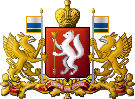 Заявка на участие в открытом конкурсе в электронной форме состоит из двух частей (1 – сведения о товаре (работе, услуге); 2 – сведения об участнике закупки) и предложения участника открытого конкурса в электронной форме о цене контракта.

Участники закупки, допущенные к участию в открытом конкурсе в электронной форме, вправе подавать окончательные предложения о цене контракта (только один раз, через электронную площадку).  

Итоговые ценовые предложения участников направляются заказчику только после рассмотрения вторых частей заявок.

Вводятся положения, регламентирующие проведение открытого конкурса с ограниченным участием в электронной форме, двухэтапного конкурса в электронной форме.
Федеральный закон от 31.12.2017 № 504-ФЗ «О внесении изменений в Федеральный закон «О контрактной системе в сфере закупок товаров, работ, услуг для обеспечения государственных и муниципальных нужд»
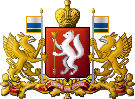 Вводится минимальная величина снижения НМЦК в ходе электронного аукциона – не менее 100 рублей (с учетом действующего диапазона от 0,5% до 5% НМЦК).

Вводятся положения о проведении запроса котировок в электронной форме. 

Годовой объем закупок, осуществляемых путем проведения запроса котировок в электронной форме, не должен превышать 10% совокупного годового объема закупок заказчика и не должен составлять более чем 100 миллионов рублей, НМЦК не должна превышать 500 тысяч рублей.

Срок размещения извещения в ЕИС – не менее чем за 5 рабочих дней до даты истечения срока подачи заявок.
Федеральный закон от 31.12.2017 № 504-ФЗ «О внесении изменений в Федеральный закон «О контрактной системе в сфере закупок товаров, работ, услуг для обеспечения государственных и муниципальных нужд»
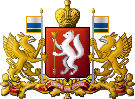 Заключение контракта по итогам электронных процедур производится в соответствии с единым порядком и сроками в специальном разделе Закона о контрактной системе.

Заказчик размещает в ЕИС и на ЭП посредством ЕИС проект контракта, участник подписывает его на электронной площадке, заказчик размещает подписанный контракт в ЕИС и на ЭП с использованием ЕИС.

С момента размещения в ЕИС подписанного заказчиком контракта он считается заключенным.
Федеральный закон от 31.12.2017 № 504-ФЗ «О внесении изменений в Федеральный закон «О контрактной системе в сфере закупок товаров, работ, услуг для обеспечения государственных и муниципальных нужд»
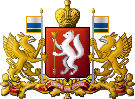 С 1 июля 2018 года вводится использование усиленной квалифицированной электронной для подписания электронных документов вместо усиленной неквалифицированной. 

Заказчики обеспечиваются ими Федеральным Казначейством до 31 декабря 2018 года, участники закупок применяют их с 1 июля 2018 года.

ЕИС будет содержать единый реестр участников закупок. В него будут вноситься информация и документы участников,  зарегистрированных в ЕИС. 

Реестр будет вестись, начиная с 1 января 2019 года федеральным органом исполнительной власти, уполномоченным Правительством РФ.
Федеральный закон от 31.12.2017 № 504-ФЗ «О внесении изменений в Федеральный закон «О контрактной системе в сфере закупок товаров, работ, услуг для обеспечения государственных и муниципальных нужд»
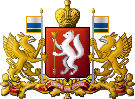 С 10 дней до 1 дня сокращен срок «паузы» между изменением плана-графика закупок и размещением извещения о закупке в случаях несостоявшихся закупок и закупок у единственного поставщика(подрядчика, исполнителя). 

Заключение контрактов жизненного цикла стало правом заказчиков, а не обязанностью.

По несостоявшимся электронным процедурам не нужно согласование ФАС России на заключение контракта с единственным поставщиком (подрядчиком, исполнителем).
Федеральный закон от 31.12.2017 № 504-ФЗ «О внесении изменений в Федеральный закон «О контрактной системе в сфере закупок товаров, работ, услуг для обеспечения государственных и муниципальных нужд»
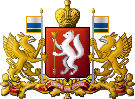 С 1 января 2019 года при определении объема закупок у СМП и СОНКО в расчет совокупного годового объема закупок включаются закупки по результатам несостоявшегося определения поставщиков (подрядчиков, исполнителей) (пункты 25 – 25.3 части 1 статьи 93 Закона о контрактной системе).

Вводится новое единое требование к участникам закупки - отсутствие у участника закупки ограничений для участия в закупках, установленных законодательством РФ.

Увеличен срок направления информации заказчиками в реестр контрактов – с трех до пяти рабочих дней.
Федеральный закон от 31.12.2017 № 504-ФЗ «О внесении изменений в Федеральный закон «О контрактной системе в сфере закупок товаров, работ, услуг для обеспечения государственных и муниципальных нужд»
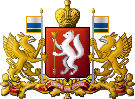 По 30 июня 2018 года включительно при проведении электронного аукциона денежные средства, предназначенные для обеспечения заявок, вносятся участниками закупок в порядке, действовавшем до 1 июля 2018 года. При этом блокирование, прекращение блокирования указанных денежных средств осуществляются на лицевых счетах участников закупок, которые открыты на счете оператора электронной площадки для учета денежных средств, внесенных участниками закупок в качестве обеспечения заявок.

Правительству РФ предписано установить порядок фиксации, включая видеофиксацию, в режиме реального времени действий, бездействия участников контрактной системы в сфере закупок в ЕИС, на ЭП.
Федеральный закон от 31.12.2017 № 506-ФЗ «О внесении изменений в Федеральный закон «О содействии развитию жилищного строительства» и отдельные законодательные акты Российской Федерации
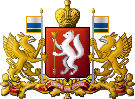 В части 21.1 статьи 22, в пункте 38,39 части 1 статьи 93 Закона о контрактной системе слова «жилью экономического класса» заменено словами «стандартному жилью».
Постановление Правительства РФ от 15.11.2017 № 1380 «Об особенностях описания лекарственных препаратов для медицинского применения, являющихся объектом закупки для обеспечения государственных и муниципальных нужд»
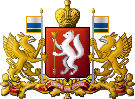 Принято в рамках реализации части 5 статьи 33 Закона о контрактной системе и устанавливает сведения, которые заказчики обязаны и вправе указывать при описании лекарственных препаратов в документации о закупке помимо сведений, предусмотренных пунктом 6 части 1 статьи 33 Закона о контрактной системе. 

Предусмотрен запрет на описание характеристик лекарственных препаратов, содержащихся в инструкциях по применению этих лекарственных препаратов и  указывающих на конкретных производителей лекарственных препаратов.

Постановление  вступило в силу с 1 января 2018 года.
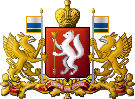 Приказ Минздрава России об утверждении типового контракта на поставку лекарственных препаратов для медицинского применения
Утвержден Типовой контракт на поставку лекарственных препаратов для медицинского применения и информационная карта Типового контракта на поставку лекарственных препаратов для медицинского применения 


Опубликован в ЕИС 16.01.2018
Федеральным законом от 18.07.2017 г. № 178-ФЗ «О внесении изменений в Бюджетный кодекс Российской Федерации и статью 3 Федерального закона «О внесении изменений в Бюджетный кодекс Российской Федерации и признании утратившими силу отдельных положений законодательных актов Российской Федерации»
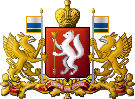 Пункт 3 статьи 72 Бюджетного кодекса РФ изложен в новой редакции.

С 2018 года можно будет без каких-либо рисков заключать государственные и муниципальные контракты в период отзыва лимитов бюджетных обязательств. Предусмотрено только одно условие: сумма этих контрактов не должна превышать объем учтенных на лицевом счете принимаемых бюджетных обязательств.
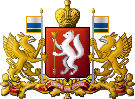 Порядок планирования закупок для нужд субъектов РФ и муниципальных нужд
С 1 января 2018 года вступила в силу новая редакция пункта 3   Требований к форме плана закупок товаров, работ, услуг для обеспечения нужд субъекта Российской Федерации и муниципальных нужд, утверждённых Постановлением Правительства РФ от 21.11.2013 № 1043, а также новая редакция пункта 13 Требований к формированию, утверждению и ведению плана-графика закупок товаров, работ, услуг для обеспечения нужд субъекта Российской Федерации и муниципальных нужд, утверждённых Постановлением Правительства РФ от 05.06.2015 № 554.
Реестр единственных поставщиков товара, производство которого создается или модернизируется и (или) осваивается на территории 
Российской Федерации
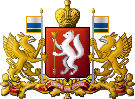 С 1 января 2018 года возобновляется действие пункта 2 Правил ведения реестра единственных поставщиков товара, производство которого создается или модернизируется и (или) осваивается на территории Российской Федерации, утвержденных постановлением РФ от 27.02.2017 № 231. 

Таким образом, в ЕИС появился Реестр единственных поставщиков товара, производство которого создается или модернизируется и (или) осваивается на территории РФ. 

Данный реестр доступен в ЕИС по ссылке: http://zakupki.gov.ru/epz/rep/quicksearch/search.html
Запрет на допуск программного обеспечения, происходящего из иностранных государств, для целей осуществления закупок для обеспечения государственных и муниципальных нужд
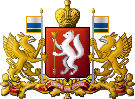 С 01 января 2018 года вступили в силу изменения в постановление Правительства РФ от 16 ноября 2015 г. № 1236 «Об установлении запрета на допуск программного обеспечения, происходящего из иностранных государств, для целей осуществления закупок для обеспечения государственных и муниципальных нужд».

С 1 января 2018 года запрет не будет распространяться на программное обеспечение, включенное в реестр Евразийского ПО, за исключением РФ. До внесения изменений запрет на допуск не касался исключительно российского программного обеспечения, включенного в реестр российского ПО.
Запрет на допуск программного обеспечения, происходящего из иностранных государств, для целей осуществления закупок для обеспечения государственных и муниципальных нужд
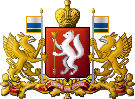 То есть для обеспечения соблюдения запрета на закупку иностранного программного обеспечения и баз данных теперь ведутся два реестра: 

реестр российского программного обеспечения; 

2) реестр евразийского программного обеспечения. 

Введены пункты 2(1) и 2(2), которые раскрывают понятие программного обеспечения и порядок подтверждения происхождения программного обеспечения из РФ и  государств - членов Евразийского экономического союза для соблюдения данного запрета
Каталог товаров, работ, услуг для обеспечения государственных и муниципальных нужд
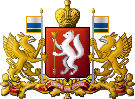 С 01 января 2018 года вступили в силу подпункт «д» пункта 10 и подпункт «б» пункта 13 Правил формирования и ведения в ЕИС каталога товаров, работ, услуг для обеспечения государственных и муниципальных нужд, пункт 6 Правил использования каталога товаров, работ, услуг для обеспечения государственных и муниципальных нужд, утвержденных постановлением Правительства РФ от 08.02.2017 № 14.

В Каталоге товаров работ услуг для обеспечения государственных и муниципальных нужд, ведущемся в ЕИС появилась справочная информация:
Каталог товаров, работ, услуг для обеспечения государственных и муниципальных нужд
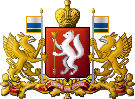 - коды, соответствующие товару, работе, услуге согласно российским и международным системам классификации, каталогизации (при наличии); 

- информация о типовых контрактах, типовых условиях контрактов, подлежащих применению при закупке товара, работы, услуги (при наличии). 

В случае, если в Каталоге содержится описание товара, работы, услуг в данное описание должная включаться в том числе и информация о распространяющихся на товары, работы, услуги технических регламентах и национальных стандартах.
Каталог товаров, работ, услуг для 
обеспечения государственных и муниципальных нужд
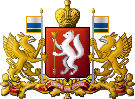 При этом, если заказчик при описании объекта закупки указывает в плане закупок, плане-графике закупок, формах обоснования закупок, извещении об осуществлении закупки, приглашении и документации о закупке дополнительную информацию, а также дополнительные потребительские свойства, в том числе функциональные, технические, качественные, эксплуатационные характеристики товара, работы, услуги в соответствии с положениями статьи 33 Закона о контрактной системе, которые не предусмотрены позицией Каталога, то с 01.01.2018 на него возлагается дополнительная обязанность:
Каталог товаров, работ, услуг для обеспечения государственных и муниципальных нужд
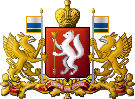 В случае предоставления иной и дополнительной информации заказчик обязан включить в описание товара, работы, услуги обоснование необходимости использования такой информации (при наличии описания товара, работы, услуги в позиции каталога).
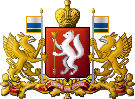 Приказ Министерства экономического развития РФ от 09.06.2016 № 362
При размещении закупок на поставку осветительных приборов для зданий, магистральных дорог и улиц общегородского значения доля осветительных приборов, отличных от светодиодов, с 1 января 2018 года устанавливается на уровне 70% (было 90%) от общего объема таких заказов (в натуральном выражении).
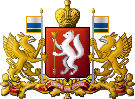 Постановлением Правительства РФ от 21.12.2017 № 1602 «О внесении изменений в некоторые акты Правительства Российской Федерации»
С 1 февраля 2018 года в абзаце втором подпункта «а» пункта 1 постановления Правительства Российской Федерации от 14 июля 2014 г. № 656 «Об  установлении запрета на допуск отдельных видов товаров машиностроения, происходящих из иностранных государств, для целей осуществления закупок для обеспечения государственных и муниципальных нужд» 

слова «О критериях отнесения промышленной продукции к промышленной продукции, не имеющей аналогов, произведенных в Российской Федерации» 

заменены словами 

«О подтверждении производства промышленной продукции на территории Российской Федерации».
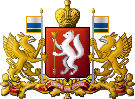 Распоряжение Правительства РФ 
от 19.12.2017 № 2866-р
Утверждены перечни работ и услуг, в целях выполнения которых в 2018–2023 годах могут заключаться долгосрочные государственные контракты на содержание автомобильных дорог общего пользования федерального значения и искусственных сооружений на таких автомобильных дорогах.

Отражены объемы работ (услуг), средств на оплату долгосрочного государственного контракта.
Снижена ключевая ставка Банка России до 7,50%
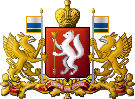 С 12.02.2018 ключевая ставка с 7,75% годовых снижена до 7,50% годовых. 

Размер пеней, которые взыскиваются с заказчика и поставщика (подрядчика, исполнителя), зависит от ставки рефинансирования, приравненной с 01.01.2016 
к ключевой ставке. 

Уменьшился размер пеней за просрочку исполнения контракта.
Постановление Правительства РФ от 15.01.2018 № 11 «О внесении изменений в постановление Правительства Российской Федерации от 8 ноября 2013 г. № 1005»
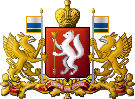 Постановление вступает в силу 18 марта 2018 года

Изменен перечень документов, предъявляемых банку одновременно с требованием об осуществлении уплаты денежной суммы по банковской гарантии.

Предусмотрен механизм предъявления требований об уплате денежной суммы по банковской гарантии в случае частичного выполнения обязательств поставщиком (подрядчиком, исполнителем), предусмотренных контрактом.
Постановление Правительства РФ от 15.01.2018 № 11 «О внесении изменений в постановление Правительства Российской Федерации от 8 ноября 2013 г. № 1005»
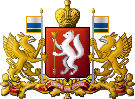 Разграничены правила, предусмотренные для гарантий, предоставленных в качестве обеспечения заявки и исполнения контракта.

Так, в гарантии исполнения контракта обязательно закрепляется право заказчика представлять требование об уплате денежной суммы по гарантии при ненадлежащем выполнении или невыполнении поставщиком (подрядчиком, исполнителем) обеспеченных ею обязательств, а в гарантии заявки - право заказчика представлять такое требование в случаях, установленных Законом о контрактной системе.
Постановление Правительства РФ от 15.01.2018 № 11 «О внесении изменений в постановление Правительства Российской Федерации от 8 ноября 2013 г. № 1005»
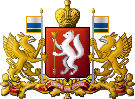 Разделен и перечень документов, которые заказчик представляет банку одновременно с требованием об уплате денежной суммы. 

Предусмотренный ранее список документов надо направлять одновременно с требованием по гарантии исполнения контракта. 

Если речь идет о гарантии заявки, то понадобится только документ, подтверждающий полномочия лица, подписавшего требование по банковской гарантии (доверенность) (если требование подписано лицом, не указанным в ЕГРЮЛ как лицо, имеющее право без доверенности действовать от имени бенефициара).
Постановление Правительства РФ от 15.01.2018 г. № 10 «Об определении случаев освобождения акционерного общества и общества с ограниченной ответственностью от обязанности раскрывать и (или) предоставлять информацию, касающуюся крупных сделок и (или) сделок, в совершении которых имеется заинтересованность»
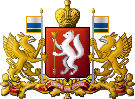 Установлены случаи, в которых АО и ООО вправе не раскрывать информацию, касающуюся крупных сделок и сделок, в совершении которых имеется заинтересованность, или раскрывать такую информацию в ограниченных составе и объеме.
1) совершение сделки, связанной с выполнением гособоронзаказа и реализацией военно-технического сотрудничества.
2) совершение сделки с российскими юридическими и физическими лицами, в отношении которых иностранными государствами, гособъединениями и (или) союзами и (или) государственными (межгосударственными) учреждениями таких государств, объединений, союзов введены меры ограничительного характера.
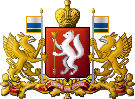 Распоряжение Правительства РФ 
от 12.02.2018 г. № 213-р
Внесены изменения в аукционный перечень товаров, работ, услуг, в случае осуществления закупок которых заказчик обязан проводить аукцион в электронной форме (электронный аукцион).

Из перечня исключены услуги по перевозке пассажиров, включая междугородные перевозки автомобильным транспортом по расписанию.

Изменения вступили в силу  с 12 февраля 2018 года
Проект типового государственного контракта 
на строительство или реконструкцию объекта капстроительства
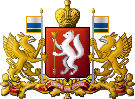 Типовой контракт будет применяться при закупке работ по строительству, реконструкции объектов капстроительства, включая строительно-монтажные и пусконаладочные работы, поставку материалов и оборудования и выполнение иных работ, которые неразрывно связаны со строящимся объектом.

Согласно проекту, в качестве предмета типового контракта указаны следующие код или коды ОКПД2:
- 41.2;
- 42, кроме 42.1;
- 43;
- 71.12.20.110.
Проект типового государственного контракта 
на строительство или реконструкцию объекта капстроительства
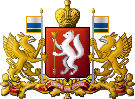 Размер НМЦК, при котором надо будет использовать типовой контракт, не ограничен. 

Проект предусматривает, что указанный контракт не будет применяться при выполнении работ по строительству или реконструкции:

объектов капстроительства, расположенных на земельном участке, который находится за пределами РФ, а также на территории посольств и консульств;

линейных объектов капстроительства;

объектов капстроительства, в отношении которых проводятся работы по сохранению объекта культурного наследия.
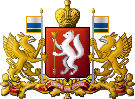 Минэкономразвития России разработаны Методические материалы по применению оценки стоимости жизненного цикла продукции при подготовке к закупке ранее не закупавшейся, в том числе инновационной, высокотехнологичной продукции.

Материалы носят рекомендательный характер и предназначены для применения хозяйствующими субъектами, осуществляющими закупки в соответствии с Законами о контрактной системе и 223-ФЗ.

Методические материалы размещены на сайте Минэкономразвития России.
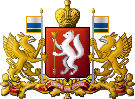 Министерство здравоохранения России для расчета НМЦК привел новые значения средневзвешенных цен с учетом коэффициента инфляции и локализации медицинских изделий одноразового применения из ПВХ-пластиков, происходящих из иностранных государств, в отношении которых устанавливаются ограничения допуска для целей закупок по Закону о контрактной системе (перечень № 2, утвержденный постановлением Правительства РФ от 05.02.2015 № 102).

Письмо от 15 января 2018 года № 25-3/10/1-150
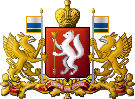 Министерство здравоохранения России подготовило разъяснения в части применения норм постановления Правительства РФ от 15.11.2017 № 1380 «Об особенностях описания лекарственных препаратов для медицинского применения, являющихся объектом закупки для обеспечения государственных и муниципальных нужд», норм приказов от 26.10.2017 № 870н (типовой контракт на поставку лекарственных средств) и № 871н (порядок определения НМЦК при закупке лекарственных средств).

Письмо от 14 февраля 2018 года № 418/25-5
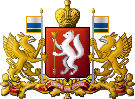 Министерство финансов России разъяснило, что соблюдать десятидневный срок, установленный ч. 14 ст. 21 Закона о контрактной системе, заказчики обязаны независимо от того, вносится ли изменение в объект закупки, которая уже была включена в план-график, либо в план-график включается новая закупка.

Письмо от 28 ноября 2017 года № 24-01-09/78889
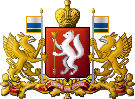 Министерство финансов России разъяснило, что нельзя применять при исполнении контракта, заключенного по итогам проведенного запроса котировок, положений п. 1 ч. 1 ст. 95 Закона о контрактной системе об изменении цены контракта в пределах 10% с пропорциональным изменением объема, так как при проведении процедуры запроса котировок отсутствует документация о закупке.

Письмо от 9 ноября 2017 года № 24-03-07/73936
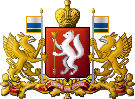 Министерство финансов России разъяснило, что нельзя применять при исполнении контракта, заключенного по итогам проведенного запроса котировок, положений п. 1 ч. 1 ст. 95 Закона о контрактной системе об изменении цены контракта в пределах 10% с пропорциональным изменением объема, так как при проведении процедуры запроса котировок отсутствует документация о закупке.

Письмо от 9 ноября 2017 года № 24-03-07/73936
Спасибо за внимание